Kursusdag 3 Indsatser til at håndtere og forebygge konflikter
Program 3 kursus dag kl. 9 – 15.30
Velkomst program og form
Forebyggelsespyramiden
Refleksion over forløbet
Fremtidige konflikter 
Forebyggelsesplan til de fremtidige konflikter
	Frokost
Redskabs- og kompetenceplan
ImplementeringEvaluering
Afslutning
AMOKKs formål er at:
Udvikle, afprøve og evaluere et kompetenceudviklingsforløb for AMO/SU i forhold til forebyggelse og håndtering af konflikter
Øge AMO/SU viden om konflikter
Gøre AMO/SU i stand til at arbejde strategisk med konfliktforebyggelse
Forebyggelse af konflikter
Forebyggelsesstrategi
”Gør det til en fælles opgave at forebygge mobning, seksuel chikane eller andre krænkende handlinger.

Undlad at bringe konkrete sager op i fælles fora. Konkrete sager skal håndteres med diskretion af hensyn til de implicerede. ”

At-vejledning om Krænkende handlinger, herunder mobning og seksuel chikane
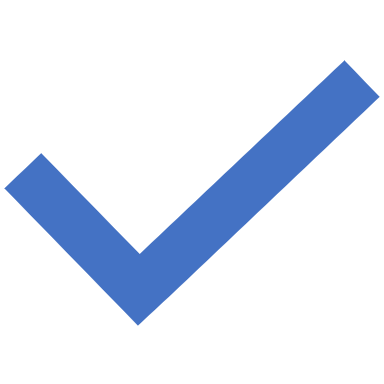 Forebyggelsespyramiden og valg af indsatser La Montagne m.fl. 2007
Aftal hvem der holder løbende kontakt
 med de ramte
Leder inddrages evt. AMR og TR
Færrest muligt udover 
de direkte involverede
Alle inddrages
Konflikthåndteringsmetoder
Leveregler
Parkeringsplads
Fra “Hvordan kan jeg vinde” til “Hvordan kan jeg få den anden til at gå I dialog om løsninger?” 
Psykologisk sikkerhed
Konflikttrappen
4 årsager til konflikter
Nedtrappende sprog
Tryk og træk kommunikation
Standpunktsbjerge
Anvende procesværktøj til at evaluere egne møder
Jeres refleksioner undervejs
Det næste er en mini repetition af kurset:
Forebyggelsesplaner
Forebyggelsesplan – papiret skal afleveres til Pia til videre MED drøftelse
I hvilke situationer opstår risikoen?
Hvad gør vi allerede for at forebygge?
Hvad skal vi gøre mere?
Hvem har ansvaret? 
Hvem skal udføre?
Hvem og hvornår følger vi op på vores forebyggelsesplan?
Hvordan vil I undersøge, om indsatserne virker? Hvilke tegn vil I aflæse?
Frokost
Redskabs- og kompetenceplan
Konfliktforebyggelse er ikke kun en individuel sag, men et fælles anliggende. Derfor skal fokus både være på individuelle og organisatoriske kompetencer
Det, der kendetegner kompetenceudvikling, er først og fremmest, at det kan anvendes (omsættes) til noget aktivt (handling) i en kontekst (situation) præget af krav eller udfordringer (Larsen, 2006). 

Fx: Hvor taler vi om, hvordan konflikter ber håndteret og forebygget
Redskabs- og kompetenceplan
1. Hvordan sikres at alle forstår og udfører deres opgave?
Medarbejdere
MED:
Ledere:
2.  Hvad mangler vi af redskaber og kompetencer?
3. Hvordan skal vi hjælpe dem med at kunne det?
Medarbejdere
MED
Ledere
Implementering
Hvad tager vi først fat på?

Hvordan tager vi fat?

Hvordan vil I forankre systematisk forebyggelse af konflikter hos jer? (Tænkes ind i årshjul, kompetenceudviklingsplaner, møder i ledergruppen, MED, i husene, teamene)

Hvordan informeres og inddrages resten af organisationen?
Tjekke ud
Evalueringsskema udfyldes og afleveres

Dagen i dag:
Hvordan har det været i dag?

Tak for NU!